พระราชบัญญัติสภาตำบลและองค์การบริหารส่วนตำบล พ.ศ. 2537 และที่แก้ไขเพิ่มเติมถึง (ฉบับที่ 6) พ.ศ. 2552
การมีผลใช้บังคับ
ประกาศในราชกิจจานุเบกษา เมื่อวันที่ 2 ธันวาคม 2537 มีผลใช้บังคับเมื่อพ้นกำหนด 90 วัน นับแต่วันประกาศในราชกิจจานุเบกษา จึงมีผลใช้บังคับวันที่ 2 มีนาคม 2538 (มาตรา 2)
คำนิยาม
- หน่วยการบริหารราชการส่วนท้องถิ่น หมายความว่า เทศบาล สุขาภิบาล และราชการส่วนท้องถิ่นอื่นที่มีกฎหมายจัดตั้ง แต่ไม่รวมองค์การบริหารส่วนจังหวัด (อบจ.)
	- นอภ. หมายความรวมถึงปลัดอำเภอผู้เป็นหัวหน้าประจำกิ่งอำเภอด้วย
	- ตำบล หมายความว่า ตำบลตามกฎหมายว่าด้วยลักษณะปกครองท้องที่ที่อยู่นอกเขตหน่วยการบริหารราชการส่วนท้องถิ่น กรณีตำบลใดมีพื้นที่อยู่ทั้งในและนอกเขต ให้หมายความถึงเฉพาะพื้นที่ที่อยู่นอกเขต (มาตรา 4)
ผู้รักษาการ
รัฐมนตรีว่าการกระทรวงมหาดไทยรักษาการตามพระราชบัญญัตินี้ 
มีอำนาจออกกฎกระทรวง ระเบียบ ข้อบังคับ ประกาศ และแต่งตั้งเจ้าหน้าที่เพื่อปฏิบัติการตามพระราชบัญญัตินี้ 
กฎกระทรวง ระเบียบ ข้อบังคับ หรือประกาศที่มีผลเป็นการทั่วไป เมื่อประกาศในราชกิจจานุเบกษาแล้ว ให้ใช้บังคับได้ (มาตรา ๕)
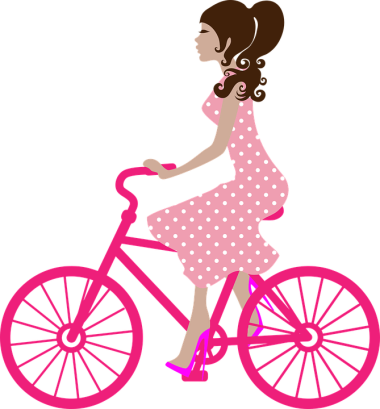 โครงสร้างของกฎหมาย
หมวด 1 สภาตำบล (มาตรา 6 – มาตรา 39)
- ส่วนที่ 1 สมาชิกสภาตำบล (มาตรา 7 – มาตรา 21)
- ส่วนที่ 2 อำนาจหน้าที่ของสภาตำบล (มาตรา 22 – มาตรา 28)
- ส่วนที่ 3 รายได้และรายจ่ายของสภาตำบล (มาตรา 29 – มาตรา 37)
- ส่วนที่ 4 การกำกับดูแลสภาตำบล (มาตรา 38 – มาตรา 39)
โครงสร้างของกฎหมาย (ต่อ)
หมวด 2 องค์การบริหารส่วนตำบล (มาตรา 40 – มาตรา 92)
- ส่วนที่ 1 สภาองค์การบริหารส่วนตำบล (มาตรา 45 – มาตรา 57)
- ส่วนที่ 2 นายกองค์การบริหารส่วนตำบล (มาตรา 58 – มาตรา 65)
- ส่วนที่ 3 อำนาจหน้าที่ขององค์การบริหารส่วนตำบล (มาตรา 66– มาตรา 73)
- ส่วนที่ 4 รายได้และรายจ่ายขององค์การบริหารส่วนตำบล (มาตรา 74 – มาตรา 89)
-  ส่วนที่ 5 การกำกับดูแลองค์การบริหารส่วนตำบล (มาตรา 90 – มาตรา 92)
บทเฉพาะกาล (มาตรา 93 – มาตรา 95)
หมวด 1 สภาตำบล
ในตำบลหนึ่งให้มีสภาตำบลสภาหนึ่งมีอำนาจหน้าที่ตามพระราชบัญญัตินี้ 
และมีฐานะเป็นนิติบุคคล (มาตรา ๖)
ส่วนที่ 1 สมาชิกสภาตำบล 
 (มาตรา 7 – มาตรา 21)
สมาชิกสภาตำบล
- สภาตำบล (มาตรา ๗) ประกอบด้วย 
(๑) สมาชิกโดยตำแหน่ง ได้แก่ กำนัน ผู้ใหญ่บ้าน และแพทย์ประจำตำบล
(๒) สมาชิกซึ่งได้รับเลือกตั้ง หมู่บ้านละหนึ่งคน
การจัดการเลือกตั้ง
- ให้นอภ.จัดให้มีการเลือกตั้งสมาชิกซึ่งได้รับเลือกตั้งตามหลักเกณฑ์และวิธีการที่กำหนดในระเบียบกระทรวงมหาดไทย (มาตรา ๑๐)
สมาชิกสภาตำบล
สมาชิกซึ่งได้รับเลือกตั้งมีวาระคราวละสี่ปีนับแต่วันเลือกตั้ง กรณีดำรงตำแหน่งครบวาระแล้ว แต่ยังไม่มีการเลือกตั้งขึ้นใหม่ ให้สมาชิกโดยตำแหน่งปฏิบัติหน้าที่ได้ต่อไป (มาตรา ๑๑)
นอกจากการพ้นจากตำแหน่งตามวาระ สมาชิกซึ่งได้รับเลือกตั้งพ้นจากตำแหน่งด้วยเหตุใดเหตุหนึ่ง (มาตรา ๑๒) ดังต่อไปนี้
	(๑) ตาย
	(๒) ลาออกโดยยื่นหนังสือลาออกต่อนอภ. 
	(๓) มีการยุบสภาตำบล
สมาชิกสภาตำบล (ต่อ)
(๔) เป็นผู้มีส่วนได้เสียทางตรงหรือทางอ้อมในสัญญากับสภาตำบลที่ตนดำรงตำแหน่งหรือในกิจการที่กระทำให้แก่สภาตำบลนั้น
	(๕) สภาตำบลมีมติให้พ้นจากตำแหน่งโดยเห็นว่ามีความประพฤติในทางที่จะนำมาซึ่งความเสื่อมเสียประโยชน์ของตำบลด้วยคะแนนเสียงไม่น้อยกว่า 2 ใน 3 ของสมาชิกทั้งหมดเท่าที่มีอยู่ 
	(๖) นอภ. สั่งให้พ้นจากตำแหน่ง เนื่องจากขาดคุณสมบัติหรือมีลักษณะต้องห้ามหรือมิได้อยู่ประจำในหมู่บ้านที่ติดต่อกันเกินหกเดือน หรือขาดการประชุมสภาติดต่อกันสามครั้งโดยไม่มีเหตุผลสมควร
	(๗) ผวจ.สั่งให้พ้นจากตำแหน่ง เนื่องจากบกพร่องในทางความประพฤติ
การเลือกตั้งสมาชิกสภาตำบล
เมื่อตำแหน่งสมาชิกซึ่งได้รับเลือกตั้งว่างลงเพราะครบวาระ ให้มีการเลือกตั้งภายใน45 วัน นับแต่วันครบวาระ (มาตรา ๑๓) 
กรณีว่างลงเพราะเหตุอื่น ให้มีการเลือกตั้งแทนตำแหน่งที่ว่างภายใน 60 วัน นับแต่วันที่ตำแหน่งว่าง สมาชิกผู้ได้รับเลือกตั้งแทนให้อยู่ในตำแหน่งเท่าวาระที่เหลืออยู่ของผู้ซึ่งตนแทน (มาตรา ๑๔)
การยุบ/รวม/แยกเขตหมู่บ้าน
เมื่อมีการยุบรวมเขตหมู่บ้าน สมาชิกซึ่งได้รับเลือกตั้งของหมู่บ้านที่ถูกยุบรวมยังคงเป็นสมาชิกต่อไปจนกว่าสมาชิกภาพจะสิ้นสุดลง  
เมื่อมีการแยกพื้นที่บางส่วนเป็นหมู่บ้านใหม่  สมาชิกซึ่งได้รับเลือกตั้งของหมู่บ้านเดิมยังคงเป็นสมาชิกอยู่ต่อไป จนกว่าสมาชิกภาพจะสิ้นสุดลง 
ให้ นอภ.จัดให้มีการเลือกตั้งให้ครบตามจำนวนที่กฎหมายกำหนด ภายใน 60 วัน นับแต่วันที่ประกาศตั้งหมู่บ้านใหม่ (มาตรา ๑๕)
ประธานและรองประธานสภาตำบล
กำนันเป็นประธานสภาตำบล มีรองประธานหนึ่งคนซึ่ง นอภ. แต่งตั้งจากสมาชิกตามมติของสภาตำบล รองประธานมีวาระการดำรงตำแหน่งคราวละสี่ปี 
รองประธานสภาพ้นจากตำแหน่งก่อนครบวาระ เมื่อ
	(๑) ลาออกโดยยื่นหนังสือลาออกต่อ นอภ. ถือว่าพ้นจากตำแหน่งนับแต่วัน	ลาออก
	(๒) พ้นจากตำแหน่งสมาชิกสภาตำบลตามมาตรา ๑๒
การทำหน้าที่ประธานสภา
ประธานสภาตำบลเป็นผู้เรียกประชุมและมีหน้าที่ดำเนินการประชุมสภาตำบล 
รองประธานมีหน้าที่กระทำกิจการแทนประธานเมื่อประธานไม่อยู่ในที่ประชุมหรือไม่อาจปฏิบัติหน้าที่ได้ หรือตามที่ประธานมอบหมาย 
กรณีประธานและรองประธานไม่อยู่ในที่ประชุมให้สมาชิกที่มาประชุมเลือกกันเองเป็นประธานในการประชุมคราวนั้น (มาตรา 17)
เลขานุการสภาตำบล
สภาตำบลมีเลขานุการคนหนึ่งซึ่งแต่งตั้งจากข้าราชการที่ปฏิบัติงานในตำบลนั้นหรือจากบุคคลอื่นที่
 ให้ นอภ. เป็นผู้แต่งตั้งและถอดถอนเลขานุการตามมติของสภาตำบล (มาตรา ๑๙) เลขานุการมีหน้าที่รับผิดชอบงานธุรการและการจัดการประชุมและงานอื่นใดตามที่สภาตำบลมอบหมาย (มาตรา ๒๐)
ส่วนที่ ๒ อำนาจหน้าที่ของสภาตำบล
 (มาตรา 22 – มาตรา 28)
อำนาจหน้าที่ของสภาตำบล
(๑) พัฒนาตำบลตามแผนงานโครงการและงบประมาณ
(๒) เสนอแนะส่วนราชการในการบริหารราชการและพัฒนาตำบล
(๓) ปฏิบัติหน้าที่ของคณะกรรมการตำบลตามกฎหมายว่าด้วยลักษณะปกครองท้องที่
(๔) หน้าที่อื่นตามที่กฎหมายกำหนด
อำนาจหน้าที่ที่สภาตำบลอาจทำ
(๑) จัดให้มีน้ำเพื่อการอุปโภค บริโภค และการเกษตร
(๒) จัดให้มีและบำรุงรักษาทางน้ำและทางบก
(๓) จัดให้มีและรักษาทางระบายน้ำ และรักษาความสะอาดของถนน ทางน้ำ ทางเดิน และที่สาธารณะ รวมทั้งการกำจัดมูลฝอยและสิ่งปฏิกูล
(๔) คุ้มครองดูแลและบำรุงรักษาทรัพยากรธรรมชาติและสิ่งแวดล้อม
(๕) บำรุงและส่งเสริมการประกอบอาชีพของราษฎร
(๖) ส่งเสริมการพัฒนาสตรี เด็ก เยาวชน ผู้สูงอายุ และผู้พิการ
การปฏิบัติหน้าที่ของสภาตำบล
ประธานสภาตำบลเป็นผู้รับผิดชอบดำเนินกิจการตามมติของสภาตำบล
ในการทำนิติกรรมของสภาตำบล สภาอาจมอบหมายให้สมาชิกดำเนินกิจการแทนเฉพาะกรณีได้ 
ประธาน เลขานุการและสมาชิกอีกหนึ่งคนร่วมกันมีอำนาจกระทำการแทนสภาตำบลตามระเบียบกระทรวงมหาดไทย
การทำกิจการนอกเขตของสภาตำบล
ต้องได้รับความเห็นชอบจาก ผวจ.
ต้องได้รับความยินยอมจากสภาตำบล อบต. อบจ. หรือหน่วยการบริหารราชการส่วนท้องถิ่นที่เกี่ยวข้อง
เป็นกิจการที่จำเป็นต้องทำและเป็นการเกี่ยวเนื่องกับกิจการที่อยู่ในอำนาจหน้าที่ของตน
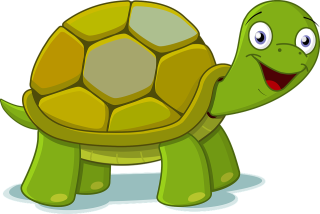 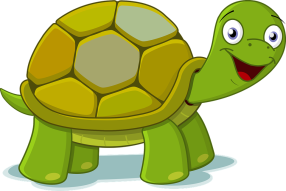 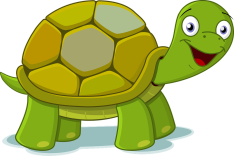 ส่วนที่ 3 รายได้และรายจ่ายของสภาตำบล
(มาตรา 29 – มาตรา 37)
รายได้ของสภาตำบล
สภาตำบลมีรายได้ซึ่ง อบจ. จัดสรรให้ตามหลักเกณฑ์ที่กระทรวงมหาดไทยกำหนด (มาตรา ๒๙) ดังนี้
(๑) ภาษีบำรุงท้องที่ ภาษีโรงเรือนและที่ดิน ภาษีป้าย อากรการฆ่าสัตว์ (๒) ค่าธรรมเนียม ค่าใบอนุญาต และค่าปรับ ตามที่กฎหมายกำหนด(๓) ค่าธรรมเนียมใบอนุญาตการพนัน(๔) ภาษีมูลค่าเพิ่ม และภาษีธุรกิจ(๕) ภาษีสุรา และภาษีสรรพสามิต (๖) ภาษีและค่าธรรมเนียมรถยนต์และล้อเลื่อน
รายได้ของสภาตำบล
ทุกปีงบประมาณให้รัฐบาลจัดสรรให้สภาเป็นเงินอุดหนุน (มาตรา 30)
สภาตำบลอาจมีรายได้ (มาตรา 31) จาก
	(๑) ทรัพย์สินของสภาตำบล
	(๒) สาธารณูปโภคของสภาตำบล
	(๓) เงินและทรัพย์สินที่มีผู้อุทิศให้
	(๔) เงินอุดหนุนและรายได้อื่นที่รัฐบาลหรือหน่วยงานของรัฐจัดสรรให้
	(๕) รายได้อื่นที่มีกฎหมายกำหนด
รายได้ของสภาตำบลได้รับยกเว้นไม่ต้องเสียภาษี โดยตราเป็นพระราชกฤษฎีกาตามประมวลรัษฎากร และไม่ต้องนำส่งคลังเป็นรายได้แผ่นดิน (มาตรา ๓๒)
รายจ่ายของสภาตำบล
เงินเดือน, ค่าจ้าง, เงินค่าตอบแทนอื่น ๆ, ค่าใช้สอย, ค่าวัสดุ, ค่าครุภัณฑ์, ค่าที่ดิน สิ่งก่อสร้าง และทรัพย์สินอื่น ๆ, ค่าสาธารณูปโภค
เงินอุดหนุนหน่วยงานอื่น
รายจ่ายอื่นตามข้อผูกพัน หรือตามที่มีกฎหมายหรือระเบียบกระทรวงมหาดไทยกำหนดไว้ (มาตรา ๓๓)
งบประมาณรายจ่าย
งบประมาณรายจ่ายประจำปีและงบประมาณรายจ่ายเพิ่มเติมให้จัดทำเป็นข้อบังคับตามระเบียบที่กระทรวงมหาดไทยกำหนด
เมื่อสภาตำบลจัดทำร่างข้อบังคับงบประมาณรายจ่ายเสร็จแล้ว ให้เสนอนอภ. เพื่ออนุมัติ 
กรณีข้อบังคับงบประมาณรายจ่ายออกไม่ทันปีใหม่ ให้ใช้ข้อบังคับงบประมาณรายจ่ายประจำปีก่อนนั้นไปพลางก่อน
ส่วนที่ 4 การกำกับดูแลสภาตำบล (มาตรา 38 – มาตรา 39)
การกำกับดูแลสภาตำบล
นอภ. มีอำนาจกำกับดูแลการปฏิบัติหน้าที่ของสภาตำบลให้เป็นไปตามกฎหมายและระเบียบข้อบังคับของทางราชการ
นอภ. มีอำนาจยับยั้งการดำเนินการของสภาตำบลที่ไม่ชอบด้วยกฎหมาย ก่อหรืออาจก่อให้เกิดความเสียหายแก่ทางราชการ หรือไม่เป็นไปตามระเบียบข้อบังคับของทางราชการ  และรายงาน ผวจ. วินิจฉัย 
	- กรณี ผวจ. เห็นด้วย ผวจ. มีอำนาจสั่งการให้สภาตำบลระงับการดำเนินการ	- กรณี ผวจ. เห็นว่าการดำเนินการของสภาตำบลเป็นไปโดยชอบ ให้ ผวจ. สั่งเพิกถอนการยับยั้งของ นอภ.
หมวด 2 องค์การบริหารส่วนตำบล (อบต.) 
 (มาตรา 40 – มาตรา 92)
การจัดตั้ง อบต.
สภาตำบลที่มีรายได้ไม่รวมเงินอุดหนุนในปีงบประมาณที่ล่วงมาติดต่อกันสามปีเฉลี่ยไม่ต่ำกว่าปีละหนึ่งแสนห้าหมื่นบาท หรือตามเกณฑ์รายได้เฉลี่ยตามประกาศกระทรวงมหาดไทยอาจจัดตั้งเป็นองค์การบริหารส่วนตำบลได้ โดยทำเป็นประกาศกระทรวงมหาดไทย ระบุชื่อและเขตของ อบต. และประกาศในราชกิจจานุเบกษา
การจัดตั้ง อบต.
สภาตำบลหรือ อบต. อาจรวมกับ อบต. (มาตรา ๔๑ ทวิ) หรือรวมกับหน่วยการบริหารราชการส่วนท้องถิ่นอื่นที่มีเขตติดต่อกันภายในเขตอำเภอเดียวกันได้ตามเจตนารมณ์ของประชาชนในเขตตำบลนั้น โดยทำเป็นประกาศกระทรวงมหาดไทย และให้กำหนดเขตใหม่ของหน่วยการบริหารราชการส่วนท้องถิ่นไว้ในประกาศกระทรวงมหาดไทยด้วย (มาตรา ๔๑ ตรี)
การจัดตั้ง อบต.
ให้กระทรวงมหาดไทยยุบสภาตำบลและ อบต. ที่มีจำนวนประชากรไม่ถึงสองพันคน ตามเจตนารมณ์ของประชาชนในเขตตำบลนั้น เว้นแต่มีสภาพพื้นที่เป็นเกาะหรือโดยสภาพทางภูมิศาสตร์ไม่สามารถติดต่อกับ อบต. หรือหน่วยการบริหารราชการส่วนท้องถิ่นที่จะไปรวมได้โดยสะดวก (มาตรา ๔๑ จัตวา)
การจัดตั้ง อบต.
สภาตำบลหรือ อบต. อาจแยกพื้นที่บางส่วนไปรวมกับ อบต. หรือหน่วยการบริหารราชการส่วนท้องถิ่นอื่น หรือรับพื้นที่บางส่วนของสภาตำบลหรือ อบต. หรือหน่วยการบริหารราชการส่วนท้องถิ่นอื่นมารวมด้วยได้ โดยทำเป็นประกาศกระทรวงมหาดไทย (มาตรา ๔๑ เบญจ)
การจัดตั้ง อบต.
การจัดตั้ง อบต. ขึ้นเป็นเทศบาลเป็นไปตามที่กำหนดในกฎหมายว่าด้วยการเทศบาล และให้ทำเป็นประกาศกระทรวงมหาดไทย (มาตรา ๔๒) 
อบต. มีฐานะเป็นนิติบุคคลและเป็นราชการบริหารส่วนท้องถิ่น (มาตรา ๔๓) ประกอบด้วย (๑) สภา อบต. และ (๒) นายก อบต. (มาตรา ๔๔)
ส่วนที่ 1 สภาองค์การบริหารส่วนตำบล 
 (มาตรา 45 – มาตรา 57)
สภา อบต.
ประกอบด้วย สมาชิกสภาจำนวนหมู่บ้านละสองคนมาจากการเลือกตั้งกรณีมีหนึ่งหมู่บ้าน ให้มีสมาชิกจำนวนหกคน 
กรณีมีสองหมู่บ้าน ให้มีสมาชิกจำนวนหมู่บ้านละสามคน 
อายุของสภามีกำหนดคราวละสี่ปีนับแต่วันเลือกตั้ง (มาตรา ๔๕)
อำนาจหน้าที่ของสภา อบต.
(๑) ให้ความเห็นชอบแผนพัฒนา อบต.  
(๒) พิจารณาและให้ความเห็นชอบร่างข้อบัญญัติ
(๓) ควบคุมการปฏิบัติงานของนายก อบต. เป็นไปตามกฎหมาย นโยบาย แผนพัฒนา อบต. ข้อบัญญัติ ระเบียบ และข้อบังคับของทางราชการ (มาตรา ๔๖)
สภา อบต.
มีประธานสภาและรองประธานสภาคนหนึ่งซึ่งเลือกจากสมาชิก 
นอภ.แต่งตั้งประธานสภาและรองประธานสภาตามมติของสภา 
   (มาตรา ๔๘)
การพ้นจากตำแหน่งของประธานและรองประธาน
ประธานสภาและรองประธานสภาพ้นจากตำแหน่ง (มาตรา ๕๐) เมื่อ
	(๑) ลาออก โดยยื่นหนังสือลาออกต่อนอภ.
	(๒) สิ้นสุดสมาชิกภาพของสมาชิก
	(๓) ผวจ.สั่งให้พ้นจากตำแหน่งตามมาตรา ๙๒ กรณีนี้จะดำรงตำแหน่งประธานหรือรองประธานอีกไม่ได้ตลอดอายุของสภานั้น
การเลือกประธาน/รองประธานสภาแทนตำแหน่งว่าง
เมื่อตำแหน่งประธานหรือรองประธานสภาว่างลงเพราะเหตุอื่นนอกจากครบวาระ ให้มีการเลือกแทนตำแหน่งที่ว่างภายใน 15 วัน นับแต่วันที่ตำแหน่งนั้นว่างลง ผู้ซึ่งได้รับเลือกแทนอยู่ในตำแหน่งเท่าวาระที่เหลือของผู้ซึ่งตนแทน (มาตรา ๕๑)
การประชุมสภา
การประชุมสภาครั้งใด ถ้าผู้ทำหน้าที่ประธานในที่ประชุมสั่งปิดประชุมก่อนหมดระเบียบวาระการประชุม แต่มีสมาชิกอยู่ในที่ประชุมครบองค์ประชุม และสมาชิกจำนวนไม่น้อยกว่ากึ่งหนึ่งของสมาชิกเท่าที่มีอยู่ในที่ประชุมเสนอให้เปิดประชุม ให้ดำเนินการประชุมตามระเบียบวาระต่อไปจนกว่าจะหมดระเบียบวาระหรือสภาจะได้มีมติให้ปิดประชุม (มาตรา ๕๒)
การประชุมสมัยสามัญ
ในปีหนึ่งให้มีสมัยประชุมสามัญสองสมัยหรือหลายสมัย แล้วแต่สภากำหนด แต่ต้องไม่เกินสี่สมัย 
วันเริ่มสมัยประชุมสามัญประจำปีให้สภา อบต. กำหนด 
สมัยประชุมสามัญสมัยหนึ่ง ๆ มีกำหนดไม่เกินสิบห้าวัน ขยายได้เมื่อได้รับอนุญาตจาก นอภ.
การประชุมสภาครั้งแรก
นอภ. ต้องกำหนดให้สมาชิกดำเนินการประชุมสภาครั้งแรกภายใน 15 วัน นับแต่วันประกาศผลการเลือกตั้งสมาชิก 
	- ให้ที่ประชุมเลือกประธานสภาและรองประธานสภา 
	- กรณีสภาไม่อาจจัดให้มีการประชุมครั้งแรกได้ตามกำหนดเวลาหรือมีการประชุมแต่ไม่อาจเลือกประธานสภาได้  นอภ. อาจเสนอ ผวจ. ให้มีคำสั่งยุบสภา (มาตรา 53)
การเรียกประชุมสภา
ให้ประธานสภาเป็นผู้เรียกประชุมสภาตามสมัยประชุม และเป็นผู้เปิดหรือปิดประชุม 
 กรณียังไม่มีประธานสภา หรือประธานสภาไม่เรียกประชุมตามกฎหมาย ให้ นอภ.เป็นผู้เรียกประชุม และเป็นผู้เปิดหรือปิดประชุม (มาตรา ๕๔)
การประชุมสมัยวิสามัญ
เมื่อเห็นว่าเป็นการจำเป็นเพื่อประโยชน์ของ อบต. 
 ประธานสภา นายก หรือสมาชิกจำนวนไม่น้อยกว่ากึ่งหนึ่งของจำนวนสมาชิกทั้งหมดเท่าที่มีอยู่   อาจทำคำร้องยื่นต่อ นอภ. ขอเปิดประชุมวิสามัญ 
 ถ้าเห็นสมควรให้ นอภ. เรียกประชุมวิสามัญได้ 
 สมัยประชุมวิสามัญให้กำหนดไม่เกิน 15 วัน แต่ถ้าจะขยายเวลาออกไปอีกจะต้องได้รับอนุญาตจาก นอภ. (มาตรา ๕๕)
เลขานุการสภา อบต.
ให้สภาเลือกปลัด อบต. หรือสมาชิกคนหนึ่งเป็นเลขานุการสภา โดยคำนึงถึงความรู้ความสามารถอันจะเป็นประโยชน์ต่อสภา 
มีหน้าที่รับผิดชอบงานธุรการและจัดการประชุมและงานอื่นใดตามที่ประธานสภามอบหมาย 
พ้นจากตำแหน่งเมื่อครบอายุของสภา เมื่อมีการยุบสภา หรือสภามีมติให้พ้นจากตำแหน่ง(มาตรา ๕๗)
ส่วนที่ 2 นายกองค์การบริหารส่วนตำบล 
(มาตรา 58 – มาตรา 65)
นายก อบต.
อบต. มีนายกคนหนึ่งซึ่งมาจากการเลือกตั้งโดยตรงของประชาชน (มาตรา ๕๘) 
ดำรงตำแหน่งนับตั้งแต่วันเลือกตั้ง
มีระยะการดำรงตำแหน่งคราวละสี่ปีนับแต่วันเลือกตั้ง (มาตรา ๕๘/๒)
ผู้ช่วยเหลือนายก อบต.
นายก อบต. อาจแต่งตั้ง
	- รองนายกซึ่งมิใช่สมาชิกสภาเป็นผู้ช่วยเหลือในการบริหารราชการของ อบต. ตามที่นายกมอบหมายได้ไม่เกินสองคน 
	- เลขานุการนายกคนหนึ่งซึ่งมิได้เป็นสมาชิกสภาหรือเจ้าหน้าที่ของรัฐได้ (มาตรา ๕๘/๓)
อำนาจหน้าที่ของนายก อบต.
(๑) กำหนดนโยบายโดยไม่ขัดต่อกฎหมาย และรับผิดชอบในการบริหารราชการของ อบต. 
(๒) สั่ง อนุญาต และอนุมัติเกี่ยวกับราชการของ อบต. 
(๓) แต่งตั้งและถอดถอนรองนายกและเลขานุการนายก
(๔) วางระเบียบเพื่อให้งานของ อบต. เป็นไปด้วยความเรียบร้อย
(๕) รักษาการให้เป็นไปตามข้อบัญญัติ อบต.
(๖) ปฏิบัติหน้าที่อื่นตามที่บัญญัติไว้ในพระราชบัญญัตินี้และกฎหมายอื่น
นายก อบต.
เป็นผู้บังคับบัญชาของพนักงานส่วนตำบลและลูกจ้างขององค์การบริหารส่วนตำบล 
อำนาจหน้าที่ในการสั่งหรือการปฏิบัติราชการของรองนายกเป็นไปตามที่นายกมอบหมาย 	- กรณีนายกไม่อาจปฏิบัติหน้าที่ได้ ให้รองนายกตามลำดับเป็นผู้รักษาราชการแทน 	- ถ้าไม่มีรองนายกหรือมีแต่ไม่อาจปฏิบัติหน้าที่ได้ ให้ปลัดองค์การบริหารส่วนตำบลเป็นผู้รักษาราชการแทน
ปลัด อบต.
ให้มีปลัด อบต. คนหนึ่งเป็นผู้บังคับบัญชาพนักงานส่วนตำบลและลูกจ้าง อบต. รองจากนายก 
มีหน้าที่รับผิดชอบควบคุมดูแลราชการประจำของ อบต. ให้เป็นไปตามนโยบาย
และมีอำนาจหน้าที่อื่นตามที่มีกฎหมายกำหนดหรือตามที่นายกมอบหมาย (มาตรา ๖๐/๑)
การพ้นจากตำแหน่งของนายก อบต.
ถึงคราวออกตามวาระ, ตาย, ลาออก โดยยื่นหนังสือลาออกต่อ นอภ.
ขาดคุณสมบัติหรือมีลักษณะต้องห้ามตามมาตรา ๕๘/๑
กระทำการฝ่าฝืนมาตรา ๖๔/๒
ผวจ.สั่งให้พ้นจากตำแหน่งตามมาตรา ๘๗/๑ วรรคห้า หรือมาตรา ๙๒
ถูกจำคุกโดยคำพิพากษาถึงที่สุดให้จำคุก
ราษฎรผู้มีสิทธิเลือกตั้งในเขตองค์การบริหารส่วนตำบลจำนวนไม่น้อยกว่าสามในสี่ของจำนวนผู้มีสิทธิเลือกตั้งที่มาลงคะแนนเสียงเห็นว่าไม่สมควรดำรงตำแหน่งต่อไป
การปฏิบัติหน้าที่นายก อบต.
ในระหว่างที่ไม่มีนายก ให้ปลัดปฏิบัติหน้าที่ของนายกเท่าที่จำเป็นได้เป็นการชั่วคราวจนถึงวันประกาศผลการเลือกตั้งนายก
นายก รองนายก และเลขานุการนายก ต้องไม่กระทำการ
(๑) ดำรงตำแหน่งหรือปฏิบัติหน้าที่อื่นในส่วนราชการ หน่วยงานของรัฐ หรือรัฐวิสาหกิจ เว้นแต่ตำแหน่งที่ดำรงตามบทบัญญัติแห่งกฎหมาย
	(๒) รับเงินหรือประโยชน์ใด ๆ เป็นพิเศษจากส่วนราชการ หน่วยงานของรัฐ หรือรัฐวิสาหกิจ นอกเหนือไปจากที่ปฏิบัติกับบุคคลในธุรกิจการงานตามปกติ
	(๓) เป็นผู้มีส่วนได้เสียทางตรงหรือทางอ้อมในสัญญาที่ อบต. นั้นเป็นคู่สัญญาหรือในกิจการที่กระทำให้แก่ อบต. นั้น หรือที่ อบต. นั้นจะกระทำ
การปฏิบัติหน้าที่ตามพระราชบัญญัตินี้
สมาชิกสภา นายก รองนายก ปลัด และพนักงานส่วนตำบล เป็นเจ้าพนักงานตามประมวลกฎหมายอาญา
นายก รองนายก ปลัด และพนักงานส่วนตำบลซึ่งนายกแต่งตั้ง มีอำนาจเปรียบเทียบคดีละเมิดข้อบัญญัติ อบต. ตามระเบียบกระทรวงมหาดไทย
ส่วนที่ 3 อำนาจหน้าที่ขององค์การบริหารส่วนตำบล 
(มาตรา 66– มาตรา 73)
อำนาจหน้าที่ที่ต้องทำของ อบต.
-  จัดให้มีและบำรุงรักษาทางน้ำ ทางบก-  รักษาความสะอาดของถนน ทางน้ำ ทางเดิน และที่สาธารณะ กำจัดสิ่งปฏิกูลมูลฝอย-  ป้องกันโรคและระงับโรคติดต่อ-  ป้องกันและบรรเทาสาธารณภัย-  ส่งเสริมการศึกษา ศาสนา และวัฒนธรรม-  ส่งเสริมการพัฒนาสตรี เด็ก เยาวชน ผู้สูงอายุ และผู้พิการ-  คุ้มครอง ดูแล และบำรุงรักษาทรัพยากรธรรมชาติและสิ่งแวดล้อม-  บำรุงรักษาศิลปะ จารีตประเพณี ภูมิปัญญาท้องถิ่น และวัฒนธรรมอันดีของท้องถิ่น-  ปฏิบัติหน้าที่อื่นตามที่ทางราชการมอบหมายโดยจัดสรรงบประมาณหรือบุคลากรให้ตามความจำเป็นและสมควร
อำนาจหน้าที่ที่อาจจัดทำของ อบต.
ให้มีน้ำเพื่อการอุปโภค บริโภค และการเกษตร
 ให้มีและบำรุงการไฟฟ้าหรือแสงสว่างโดยวิธีอื่น
 ให้มีและบำรุงรักษาทางระบายน้ำ
 ให้มีและบำรุงสถานที่ประชุม การกีฬา การพักผ่อนหย่อนใจ และสวนสาธารณะ	- ให้มีและส่งเสริมกลุ่มเกษตรกรและกิจการสหกรณ์	- ส่งเสริมให้มีอุตสาหกรรมในครอบครัว
อำนาจหน้าที่ที่อาจจัดทำของ อบต. (ต่อ)
ส่งเสริมให้มีอุตสาหกรรมในครอบครัว
บำรุงและส่งเสริมการประกอบอาชีพของราษฎร
 การคุ้มครองดูแลและรักษาทรัพย์สินอันเป็นสาธารณสมบัติของแผ่นดิน
 หาผลประโยชน์จากทรัพย์สินขององค์การบริหารส่วนตำบล
 ให้มีตลาด ท่าเทียบเรือ และท่าข้าม
 กิจการเกี่ยวกับการพาณิชย์
 การท่องเที่ยว
 การผังเมือง
ข้อบัญญัติ อบต.
อบต. อาจออกข้อบัญญัติ อบต. ได้เท่าที่ไม่ขัดหรือแย้งต่อกฎหมาย	- เพื่อปฏิบัติการให้เป็นไปตามอำนาจหน้าที่ของ อบต. 	- เมื่อมีกฎหมายบัญญัติให้ อบต. ออกข้อบัญญัติหรือให้มีอำนาจออกข้อบัญญัติ 
กำหนดค่าธรรมเนียมและกำหนดโทษปรับผู้ฝ่าฝืนได้ แต่ห้ามกำหนดโทษปรับเกินหนึ่งพันบาท เว้นแต่จะมีกฎหมายบัญญัติไว้เป็นอย่างอื่น
การจัดทำร่างข้อบัญญัติ อบต.
เสนอได้โดยนายก หรือสมาชิกสภา หรือราษฎรในเขต อบต. 
เมื่อสภาและนอภ.ให้ความเห็นชอบร่างข้อบัญญัติแล้ว 
ให้นายกลงชื่อและประกาศเป็นข้อบัญญัติ อบต. ต่อไป
การจัดทำร่างข้อบัญญัติ อบต.
กรณี นอภ. ไม่เห็นชอบร่างข้อบัญญัติ ให้ส่งคืนสภาภายใน 15 วัน นับแต่วันที่ได้รับร่าง เพื่อให้สภาพิจารณาทบทวน 
หาก นอภ. ไม่ส่งร่างข้อบัญญัติคืนภายใน 15 วัน นับแต่วันที่ได้รับร่างให้ถือว่า นอภ. เห็นชอบกับร่างข้อบัญญัตินั้น 
เมื่อสภาพิจารณาทบทวนแล้ว มีมติยืนยันตามร่างเดิมด้วยคะแนนเสียงไม่น้อยกว่าสองในสามของจำนวนสมาชิกสภาทั้งหมดเท่าที่มีอยู่ ให้นายกลงชื่อและประกาศเป็นข้อบัญญัติ อบต. 
กรณีสภาไม่ยืนยันภายใน 30 วัน นับแต่วันที่ได้รับร่างคืนจาก นอภ. หรือยืนยันด้วยคะแนนเสียงน้อยกว่าสองในสามให้ร่างนั้นตกไป
การทำกิจการนอกเขตหรือการทำกิจการร่วมกัน
กระทำได้ เมื่อได้รับความยินยอมจากสภาตำบล อบต. อบจ. หรือหน่วยการบริหารราชการส่วนท้องถิ่นที่เกี่ยวข้อง 
เป็นกิจการที่จำเป็นต้องทำ
เป็นการเกี่ยวเนื่องกับกิจการที่อยู่ในอำนาจหน้าที่ของตน (มาตรา ๗๓)
ส่วนที่ 4 รายได้และรายจ่ายขององค์การบริหารส่วนตำบล 
(มาตรา 74 – มาตรา 89)
รายได้ของ อบต.
ภาษีบำรุงท้องที่ ภาษีโรงเรือนและที่ดิน ภาษีป้าย อากรการฆ่าสัตว์ และค่าธรรมเนียม  ให้เป็นรายได้ของ อบต. (มาตรา ๗๔)
 ภาษีและค่าธรรมเนียมรถยนต์และล้อเลื่อนที่จัดเก็บได้ในจังหวัดใดให้จัดสรรให้แก่ อบต. ด้วย (มาตรา ๗๕)
รายได้ของ อบต.
อบต. มีอำนาจออกข้อบัญญัติเพื่อเก็บภาษีอากรและค่าธรรมเนียมเพิ่มขึ้นไม่เกินร้อยละสิบ (มาตรา ๗๖) ดังนี้
     	๑) ภาษีธุรกิจเฉพาะ
     	๒) ค่าธรรมเนียมใบอนุญาตขายสุรา
     	๓) ค่าธรรมเนียมใบอนุญาตเล่นการพนัน
รายได้ของ อบต.
ค่าธรรมเนียมตามกฎหมายว่าด้วยน้ำบาดาล เงินอากร ประทานบัตรใบอนุญาตและอาชญาบัตรตามกฎหมายว่าด้วยการประมง ค่าภาคหลวง และค่าธรรมเนียมตามกฎหมายว่าด้วยป่าไม้ และค่าธรรมเนียมจดทะเบียนสิทธิและนิติกรรมตามประมวลกฎหมายที่ดิน เป็นรายได้ของ อบต.  (มาตรา ๗๗)
ค่าภาคหลวงแร่ตามกฎหมายว่าด้วยแร่ และค่าภาคหลวงปิโตรเลียมตามกฎหมายว่าด้วยปิโตรเลียม ให้จัดสรรให้ อบต. ตามหลักเกณฑ์วิธีการที่กำหนดในกฎกระทรวง (มาตรา ๗๘)
เงินที่เก็บตามกฎหมายว่าด้วยอุทยานแห่งชาติ ให้แบ่งให้แก่ อบต. ตามหลักเกณฑ์วิธีการที่กำหนดในกฎกระทรวง (มาตรา ๗๙)
การออกข้อบัญญัติเพื่อเก็บภาษีมูลค่าเพิ่ม
อบต. มีอำนาจออกข้อบัญญัติเพื่อเก็บภาษีมูลค่าเพิ่ม เพิ่มขึ้นจากอัตราที่เรียกเก็บตามประมวลรัษฎากร (มาตรา ๘๐) ดังนี้
   - กรณีประมวลรัษฎากรเรียกเก็บภาษีมูลค่าเพิ่มในอัตราร้อยละศูนย์ให้เก็บในอัตราร้อยละศูนย์
   - กรณีประมวลรัษฎากรเรียกเก็บภาษีมูลค่าเพิ่มในอัตราอื่น ให้เก็บหนึ่งในเก้าของอัตราภาษีมูลค่าเพิ่มที่เรียกเก็บตามประมวลรัษฎากร
รายได้ของ อบต.
จากทรัพย์สินของ อบต. 
จากสาธารณูปโภคของ อบต. 
จากกิจการเกี่ยวกับการพาณิชย์ของ อบต. 
ค่าธรรมเนียม ค่าใบอนุญาต และค่าปรับ ตามที่กฎหมายกำหนด
เงินและทรัพย์สินอื่นที่มีผู้อุทิศให้
รายได้อื่นตามที่รัฐบาลหรือหน่วยงานของรัฐจัดสรรให้
เงินอุดหนุนจากรัฐบาล
รายได้อื่นตามที่จะมีกฎหมายกำหนดให้เป็นของ อบต.
รายจ่ายของ อบต.
เงินเดือน, ค่าจ้าง, เงินค่าตอบแทนอื่น ๆ, ค่าใช้สอย, ค่าวัสดุ, ค่าครุภัณฑ์, ค่าที่ดิน สิ่งก่อสร้าง และทรัพย์สินอื่น ๆ, ค่าสาธารณูปโภค
เงินอุดหนุนหน่วยงานอื่น
รายจ่ายอื่นใดตามข้อผูกพัน หรือตามที่มีกฎหมายหรือระเบียบกระทรวงมหาดไทยกำหนด
การจัดทำข้อบัญญัติงบประมาณรายจ่าย
- งบประมาณรายจ่ายประจำปีและงบประมาณรายจ่ายเพิ่มเติมของ อบต.ให้จัดทำเป็นข้อบัญญัติ
- เสนอโดยนายก อบต. ตามระเบียบวิธีการที่กระทรวงมหาดไทยกำหนด
- กรณีระหว่างปีงบประมาณ รายจ่ายซึ่งกำหนดไว้ในงบประมาณไม่พอใช้จ่ายประจำปีหรือมีความจำเป็นต้องตั้งรายจ่ายขึ้นใหม่ ให้จัดทำข้อบัญญัติงบประมาณรายจ่ายเพิ่มเติม
การจัดทำข้อบัญญัติงบประมาณรายจ่าย (ต่อ)
เมื่อสภาเห็นชอบด้วยกับร่างข้อบัญญัติงบประมาณรายจ่ายแล้วให้เสนอ นอภ. เพื่อขออนุมัติ 
นอภ. ต้องพิจารณาให้แล้วเสร็จภายใน 15 วัน นับแต่วันที่ได้รับร่างดังกล่าว ถ้า นอภ. ไม่อนุมัติต้องแจ้งเหตุผลและส่งคืนให้สภาพิจารณาทบทวน
หากพ้นกำหนดเวลาดังกล่าวแล้ว นอภ. พิจารณาไม่แล้วเสร็จให้ถือว่า นอภ. อนุมัติ
การจัดทำข้อบัญญัติงบประมาณรายจ่าย (ต่อ)
กรณีสภามีมติยืนยันตามร่างข้อบัญญัติงบประมาณรายจ่าย ให้ นอภ. ส่งร่างข้อบัญญัตินั้นไปยัง ผวจ. ภายใน 15 วัน นับแต่วันที่สภาแจ้งมติยืนยัน
ให้ผวจ.พิจารณาให้แล้วเสร็จภายใน  15 วัน 	- ถ้าผวจ.เห็นชอบด้วยกับร่างข้อบัญญัตินั้น ให้ส่งไปยังนอภ.เพื่อลงชื่ออนุมัติ 	- ถ้าผวจ.ไม่เห็นชอบด้วยกับร่างข้อบัญญัตินั้น ให้ร่างนั้นตกไป 
หากพ้นกำหนดเวลาดังกล่าวแล้วยังพิจารณาไม่แล้วเสร็จ ให้ถือว่า ผวจ.เห็นชอบด้วยกับร่างข้อบัญญัตินั้น
การจัดทำข้อบัญญัติงบประมาณรายจ่าย (ต่อ)
กรณีสภามีมติยืนยันตามร่างข้อบัญญัติงบประมาณรายจ่าย ให้ นอภ.ส่งร่างข้อบัญญัตินั้นไปยัง ผวจ. ภายใน 15 วัน นับแต่วันที่สภาแจ้งมติยืนยัน
ให้ ผวจ. พิจารณาให้แล้วเสร็จภายใน  15 วัน 	- ถ้า ผวจ. เห็นชอบด้วยกับร่างข้อบัญญัตินั้น ให้ส่งไปยัง นอภ. เพื่อลงชื่ออนุมัติ 	- ถ้าผวจ.ไม่เห็นชอบด้วยกับร่างข้อบัญญัตินั้น ให้ร่างนั้นตกไป 
หากพ้นกำหนดเวลาดังกล่าวแล้วยังพิจารณาไม่แล้วเสร็จ ให้ถือว่า ผวจ.เห็นชอบด้วยกับร่างข้อบัญญัตินั้น
การพิจารณาร่างข้อบัญญัติงบประมาณรายจ่าย
สภาต้องพิจารณาร่างข้อบัญญัติงบประมาณรายจ่าย ให้แล้วเสร็จ ภายใน 60 วัน นับแต่วันที่ได้รับร่าง ถ้าสภาพิจารณาไม่แล้วเสร็จ ให้ถือว่าสภาให้ความเห็นชอบตามที่นายกเสนอ และให้เสนอ นอภ. เพื่อขออนุมัติตามขั้นตอนต่อไป 
ในการพิจารณาร่างข้อบัญญัติงบประมาณรายจ่าย ห้ามสมาชิกแปรญัตติเพิ่มเติมรายการหรือจำนวนในรายการ แต่อาจแปรญัตติในทางลดหรือตัดทอนรายจ่าย ซึ่งมิได้เป็นรายจ่ายที่เป็นเงินส่งใช้ต้นเงินกู้ ดอกเบี้ยเงินกู้ หรือเงินที่กำหนดให้จ่ายตามกฎหมาย 
การเสนอ การแปรญัตติ หรือการกระทำด้วยประการใด ๆ ที่มีผลให้สมาชิกมีส่วนทางตรงหรือโดยอ้อมในการใช้งบประมาณรายจ่ายจะกระทำมิได้
กรณีสภาไม่รับหลักการแห่งร่างข้อบัญญัติงบประมาณ
ให้ นอภ.ตั้งคณะกรรมการเพื่อพิจารณาหาข้อยุติความขัดแย้ง จำนวน 7 คน  แก้ไข ปรับปรุง หรือยืนยันสาระสำคัญในร่างข้อบัญญัตินั้น โดยยึดถือหลักเกณฑ์ตามกฎหมายและระเบียบที่เกี่ยวข้อง ประโยชน์ของท้องถิ่นและประชาชนเป็นสำคัญ 
คณะกรรมการ ประกอบด้วย สมาชิกสภาซึ่งสภาเสนอจำนวน 3 คน และบุคคลซึ่งเป็นหรือมิได้เป็นสมาชิกสภาซึ่งนายกเสนอจำนวน 3 คน 
	- ให้ตั้งภายใน 7 วัน นับแต่วันที่สภามีมติไม่รับหลักการ
กรณีสภาไม่รับหลักการแห่งร่างข้อบัญญัติงบประมาณ (ต่อ)
ให้กรรมการ 6 คน ร่วมกันปรึกษาและเสนอบุคคลทำหน้าที่ประธานภายใน 7 วัน นับแต่วันที่กรรมการครบจำนวน 
คณะกรรมการต้องพิจารณาร่างข้อบัญญัติให้แล้วเสร็จภายใน 15 วัน นับแต่วันแต่งตั้งประธาน แล้วรายงาน นอภ. 
กรณีพิจารณาไม่แล้วเสร็จภายในกำหนด ให้ประธานรวบรวมผลการพิจารณาแล้ววินิจฉัยชี้ขาดโดยเร็ว แล้วรายงานต่อ นอภ.
กรณีสภาไม่รับหลักการแห่งร่างข้อบัญญัติงบประมาณ (ต่อ)
ให้ นอภ. ส่งร่างข้อบัญญัติที่ผ่านการพิจารณาของคณะกรรมการหรือประธานกรรมการให้นายกโดยเร็ว แล้วให้นายกเสนอร่างต่อสภาภายใน 7 วัน นับแต่วันที่ได้รับร่างจาก นอภ. 
หากนายกไม่เสนอร่างต่อสภาภายใน 7 วัน ให้ นอภ. รายงาน ผวจ. เพื่อสั่งให้นายกพ้นจากตำแหน่ง (มาตรา ๘๗/๑) 
สภาต้องพิจารณาร่างข้อบัญญัตินี้ให้แล้วเสร็จภายใน 30 วัน นับแต่วันที่รับร่างจากนายก หากสภาพิจารณาไม่แล้วเสร็จหรือมีมติไม่เห็นชอบให้ตราข้อบัญญัติ ให้ร่างนั้นตกไป โดยใช้ข้อบัญญัติงบประมาณปีงบประมาณที่แล้วไปพลางก่อน และให้ นอภ. เสนอ ผวจ. ให้มีคำสั่งยุบสภา (มาตรา ๘๗/๒)
ส่วนที่ 5 การกำกับดูแลองค์การบริหารส่วนตำบล 
(มาตรา 90 – มาตรา 92)
การกำกับดูแล อบต.
นอภ. มีอำนาจกำกับดูแลการปฏิบัติหน้าที่ของ อบต. ให้เป็นไปตามกฎหมายและระเบียบ ข้อบังคับของทางราชการ 
นอภ. มีอำนาจเรียกสมาชิกสภา นายก รองนายก เลขานุการนายก พนักงานส่วนตำบล และลูกจ้างของ อบต. มาชี้แจงหรือสอบสวนตลอดจนเรียกรายงานและเอกสารใด ๆ จาก อบต. มาตรวจสอบได้
การกำกับดูแล อบต.
เมื่อ นอภ. เห็นว่านายกผู้ใดปฏิบัติการในทางที่อาจเป็นการเสียหายแก่ อบต. หรือเสียหายแก่ราชการ และ นอภ. ได้ชี้แจงแนะนำตักเตือนแล้วไม่ปฏิบัติตาม ในกรณีฉุกเฉินจำเป็นเร่งด่วน ให้ นอภ. มีอำนาจออกคำสั่งระงับการปฏิบัติราชการของนายกไว้ตามที่เห็นสมควรได้ แล้วรีบรายงาน ผวจ. ทราบภายใน 15 วัน เพื่อให้ ผวจ.วินิจฉัยสั่งการตามที่เห็นสมควรโดยเร็ว 
ในกรณีนี้ การกระทำของนายกที่ฝ่าฝืนคำสั่งของ นอภ. หรือ ผวจ. ไม่ผูกพัน อบต. (มาตรา ๙๐)
การกำกับดูแล อบต.
เพื่อคุ้มครองประโยชน์ของประชาชนในเขต อบต. หรือประโยชน์ของประเทศเป็นส่วนรวม 
นอภ. จะรายงานเสนอความเห็นต่อ ผวจ. เพื่อยุบสภาก็ได้
เมื่อมีการยุบสภาหรือถือว่ามีการยุบสภาตามพระราชบัญญัตินี้ ให้มีการเลือกตั้งสมาชิกสภาขึ้นใหม่ภายใน 45 วัน (มาตรา ๙๑)
การกำกับดูแล อบต.
หากปรากฏว่านายก รองนายก ประธานสภา หรือรองประธานสภา กระทำการฝ่าฝืนต่อความสงบเรียบร้อยหรือสวัสดิภาพของประชาชน หรือละเลยไม่ปฏิบัติตามหรือปฏิบัติการไม่ชอบด้วยอำนาจหน้าที่ 
 ให้ นอภ. ดำเนินการสอบสวนโดยเร็ว 
กรณีผลการสอบสวนปรากฏว่ามีพฤติการณ์เช่นว่านี้จริง ให้ นอภ. เสนอให้ ผวจ. สั่งให้บุคคลดังกล่าวพ้นจากตำแหน่ง 
ผวจ. อาจดำเนินการสอบสวนเพิ่มเติมด้วยก็ได้ 
คำสั่งของผวจ.ให้เป็นที่สุด (มาตรา ๙๒)